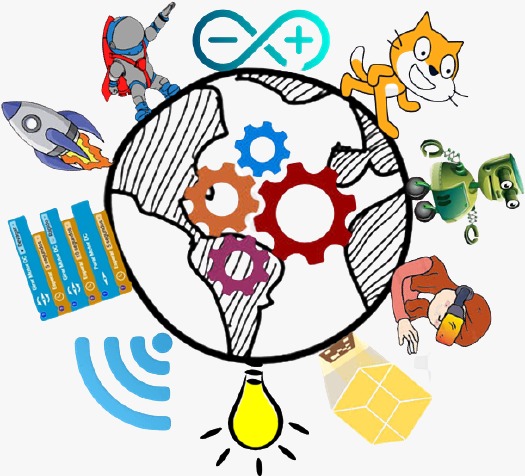 https://centromaker.com
CURSOS DE ROBÓTICA E TECNOLOGIA
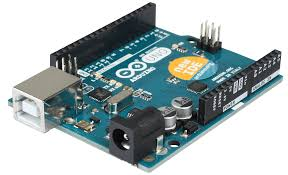 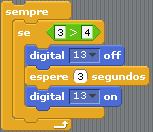 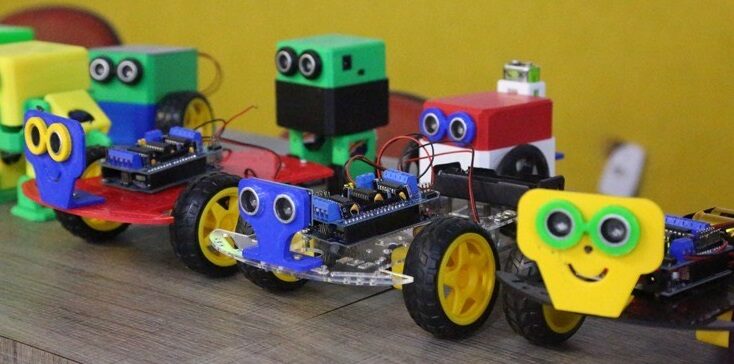 Arduíno
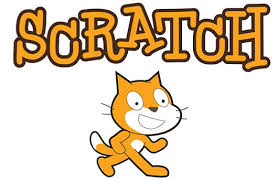 https://centromaker.com
1
PROGRAMANDO O ARDUÍNO NO PICTOBLOX
PICTOBLOX
O pictoblox é uma ferramenta baseada muito parecida com o Scratch que permite o desenvolvimento de programação em blocos, mas com um plus: é possível conectar e programar muitas placas (microcontroladores), como o arduino, com essa ferramenta.
PICTOBLOX
É possível fazer download da ferramenta, instalar no computador ou dispositivo móvel e fazer a programação normalmente.
Prof. Portela
PICTOBLOX
BLOCOS DE CONTROLE
BLOCOS DE OPERADORES
BLOCOS DE VARIÁVEIS
BLOCOS DE ARDUINO
BLOCOS DE ATUADORES
BLOCOS DE SENSORES